Κεφαλαιο 4Λειτουργια τμηματοσ κρατησεων
ΕΙΣΑΓΩΓΗ
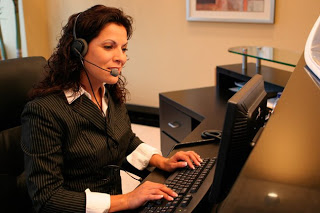 Βασική λειτουργία του τμήματος κρατήσεων είναι η άμεση  επικοινωνία του με τα πρακτορεία , καθώς και με τους μεμονωμένους πελάτες για την κράτηση δωματίων. Στα μεγάλα ξενοδοχεία , το τμήμα κρατήσεων λειτουργεί συνήθως πίσω από την Υποδοχή και επικοινωνεί άμεσα μαζί της αποτελώντας, ουσιαστικά, μαζί μ’ αυτήν ένα ενιαίο χώρο.
Η πολιτική του τμήματος των κρατήσεων είναι να επιτυγχάνεται  η μέγιστη πληρότητα (Full Booking)του ξενοδοχείου και αποτελεσματικότερη  εξυπηρέτηση των πελατών του. Με άλλα λόγια, ο κύριος στόχος του τμήματος αυτού είναι η εξασφάλιση κρατήσεων, ώστε να νοικιάζονται, αν είναι δυνατόν, όλα τα δωμάτια του ξενοδοχείου κατά τη διάρκεια της λειτουργίας του, και η μέγιστη ικανοποίηση των πελατών του.
4.1 ΤΟ ΠΡΟΣΩΠΙΚΟ ΤΟΥ ΤΜΗΜΑΤΟΣ ΚΡΑΤΗΣΕΩΝ
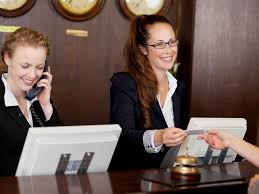 Στην πλειονότητά τους οι πελάτες των ξενοδοχείων κάνουν τις κρατήσεις των δωματίων τους πριν από την άφιξή τους σ’ αυτά. Συνήθως, λοιπόν, η πρώτη επαφή που έχει ένας πελάτης με το ξενοδοχείο είναι καθώς κάνει την κράτηση. Ως εκ τούτου, το προσωπικό που ασχολείται με τις κρατήσεις πρέπει να διαθέτει άριστες ικανότητες επικοινωνίας, ώστε να ανταποκρίνεται στις απαιτήσεις των πελατών με σαφήνεια, ταχύτητα, ορθότητα και, προπαντός, ευγένεια. Στο έργο αυτό θα βοηθήσει και τρόπος με τον οποίο είναι οργανωμένο το τμήμα, παρέχοντας ταχύτατα πληροφορίες σχετικές με τα δωμάτια στο στο προσωπικό του τμήματος κρατήσεων.
Το τμήμα κρατήσεων απαρτίζεται:(στα μεγάλα ξενοδοχεία)
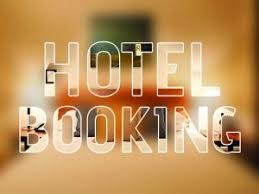 Τον προϊστάμενο (υπεύθυνο του τμήματος, στο σύνολό του)
Τον υπάλληλο πρακτορειακών κρατήσεων
Τον υπάλληλο μεμονωμένων κρατήσεων
Τον υπάλληλο επεξεργασίας, αρχειοθέτησης και ελέγχου κρατήσεων
Στα μικρά ξενοδοχεία, τη διαχείριση των κρατήσεων αναλαμβάνει εξ ολοκλήρου ο υπάλληλος της Υποδοχής
Αρμοδιότητες προσωπικού κρατήσεων
Λειτουργεί ως αντιπρόσωπος πωλήσεων του ξενοδοχείου
Επικοινωνεί με τους πελάτες, τους πράκτορες και άλλους φορείς, για θέματα κρατήσεων (μέσω τηλεφώνου, φαξ, αλληλογραφίας, ηλεκτρονικού ταχυδρομείου κτλ)
Ελέγχει τη διαθεσιμότητα των δωματίων
Προνοεί για τα επιπλέον αιτήματα των πελατών (τις ιδιαίτερες απαιτήσεις ή ανάγκες τους)
Ετοιμάζει επιστολές επιβεβαίωσης κρατήσεων
Δημιουργεί αρχεία και εκδίδει δελτία κρατήσεων (χειρόγραφα ή μηχανογραφημένα)
Ενημερώνει καθημερινά την Υποδοχή για τις αναμενόμενες αφίξεις των πελατών, τις μεταβολές και τις ακυρώσεις κρατήσεων, εκδίδοντας αντίστοιχες καταστάσεις
Εκδίδει ενημερωτικές αναφορές, όπως κατάσταση μη επικυρωμένων κρατήσεων, προβλέψεις διαθεσιμότητας δωματίων κ.α.
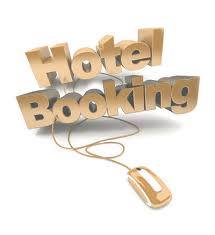 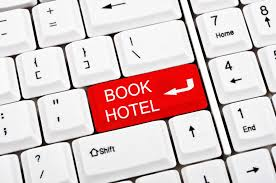 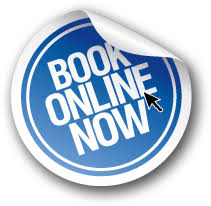 4.2 ΕΙΔΗ ΚΡΑΤΗΣΕΩΝ
Εγγυημένες
Μη εγγυημένες
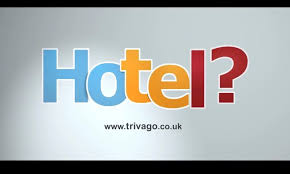 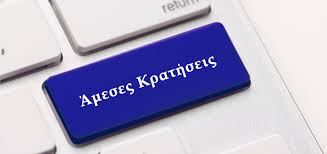 4.2.1 Εγγυημενεσ κρατησεισ
Πρόκειται για τις περιπτώσεις εκείνες που ο πελάτης δέχεται να εγγυηθεί την πληρωμή του δωματίου ακόμα και στην περίπτωση που δεν το χρησιμοποιήσει. Αυτό σημαίνει ότι, ακόμα και αν δεν εμφανιστεί ο πελάτης ( δηλαδή χαρακτηριστεί ως no-show), το ξενοδοχείο θα πληρωθεί κανονικά.
Ως επιχείρηση το ξενοδοχείο είναι φανερό ότι προτιμά να διασφαλίζει τα έσοδά του με εγγυημένες κρατήσεις
Εγγυημένες κρατήσεις
Προπληρωμένη κράτηση
Κράτηση με προκαταβολή
Κράτηση με πιστωτική κάρτα
Κράτηση με συμφωνία
Κράτηση μέσω internet (Διαδικτύου)
Κράτηση με ειδικό έντυπο (Voucher)
Προπληρωμένη κράτηση: χαρακτηρίζεται εκείνη κατά την οποία καταβάλλεται όλο το χρηματικό ποσό πριν από την ημέρα άφιξης του πελάτη. Αυτή είναι η πιο επιθυμητή περίπτωση κράτησης από την πλευρά του ξενοδοχείου
Κράτηση με προκαταβολή: χαρακτηρίζεται εκείνη κατά την οποία προκαταβάλλεται μέρος του χρηματικού ποσού πριν από την μέρα άφιξης του πελάτη. Συνήθως, το ύψος της προκαταβολής είναι ίσο με την αξία μιας διανυκτέρευσης. Δεν αποκλείεται, όμως, να είναι και μεγαλύτερο (ιδιαίτερα, αν η παραμονή στο ξενοδοχείο θα είναι για αρκετό διάστημα). Αν δεν εμφανιστεί στο ξενοδοχείο ένας πελάτης που έχει κάνει κράτηση με προκαταβολή, τότε αυτό δικαιούται να παρακρατήσει το ποσό και να ακυρώσει την κράτηση.
Το ύψος της προκαταβολής  που ζητείται από το ξενοδοχείο, κυμαίνεται σε ποσοστά της τάξης του 25% έως και του 50% του συνόλου του λογαριασμού. Κυρίως τηρείται το νόμιμο όριο του 25% του συνολικού ύψους του αναμενόμενου «Budget account», δηλαδή του ύψους του λογαριασμου.
Κράτηση με πιστωτική κάρτα: χαρακτηρίζεται εκείνη η οποία γίνεται, όταν ο πελάτης είναι κάτοχος μιας πιστωτικής κάρτας και επιθυμεί να πληρώσει το ξενοδοχείο μέσω αυτής. Σε περίπτωση που ο πελάτης δεν εμφανιστεί και δεν ακυρώσει την κράτηση πριν από την ώρα ακύρωσης, που έχει καθοριστεί από τη συμφωνία με το ξενοδοχείο, τότε αυτό καταχωρίζει την κράτηση κανονικά. Δηλαδή, ο πελάτης χρεώνεται με το ποσό της προκαταβολής  που έχει ζητήσει το ξενοδοχείο.
Κράτηση με συμφωνία: χαρακτηρίζεται εκείνη η οποία μια εταιρία ή ένας οργανισμός υπογράφει με το ξενοδοχείο ένα συμφωνητικό , με το οποίο αναλαμβάνει την οικονομική ευθύνη των ατόμων που στέλνει στο ξενοδοχείο και δεν εμφανίζονται. Τα εταιρικά συμφωνητικά συνηθίζονται σε μεγάλα ξενοδοχεία με περαστική πελατεία.
Κράτηση μέσω Internet (Διαδικτύου): χαρακτηρίζεται εκείνη κατά την οποία ο πελάτης χρησιμοποιεί τις δυνατότητες που του προσφέρει το διαδίκτυο. Ο πελάτης συμπληρώνει, μέσω internet, τα στοιχεία του στη φόρμα κράτησης δωματίου, την οποία βρίσκει στην ιστοσελίδα του συγκεκριμένου ξενοδοχείου. Το ξενοδοχείο κρατά τον αριθμό της πιστωτικής κάρτας του πελάτη και ακολουθεί την ίδια διαδικασία, όπως στην κράτηση με πιστωτική κάρτα.
Κράτηση με ειδικό έντυπο (Voucher): χαρακτηρίζεται εκείνη που γίνεται μέσω ταξιδιωτικού πράκτορα (δηλαδή από γραφείο ταξιδίων ), ο οποίος αποστέλλει στο ξενοδοχείο ένα ειδικό έντυπο που ονομάζεται Voucher. . Ένα αντίγραφο κρατάει ο πελάτης. Σ’ αυτή την περίπτωση, ο πελάτης συνήθως εξοφλεί την αξία μίας διαμονής του στον πράκτορα και αυτός με τη σειρά του εξοφλεί το ξενοδοχείο, αφού πρώτα κρατήσει την προμήθεια του (δηλαδή, το χρηματικό ποσό ου έχει συμφωνηθεί μεταξύ πράκτορα και ξενοδοχείου προκειμένου ο τελευταίος να στέλνει πελάτες σ’ αύτό). Εάν πελάτης δεν εμφανιστεί , το ξενοδοχείο δικαιούται να χρεώσει το ταξιδιωτικό γραφείο με μια ή περισσότερες διανυκτερεύσεις, ανάλογα με την κράτηση.
Ενίοτε, το ταξιδιωτικό πρακτορείο μπορεί να αναλάβει μόνο την κράτηση του δωματίου με το ειδικό έντυπο Voucher  και στη συνέχεια ο πελάτης να εξοφλήσει τον λογαριασμό κατευθείαν στο ξενοδοχείο.
ΣΤΟΙΧΕΙΑ ΠΟΥ ΠΕΡΙΛΑΜΒΑΝΕΙ ΤΟ ΕΝΤΥΠΟ Voucher
Πελάτη
Ταξιδιωτικού πρακτορείου
Ονοματεπώνυμο
Αριθμό ατόμων
Επωνυμία ξενοδοχείου διεύθυνση & τηλέφωνο
Επωνυμία και διεύθυνση
Τηλέφωνο, Α.Φ.Μ. και ΔΥΟ
Αύξοντα αριθμό εντύπου
Τρόπο πληρωμής
Παρατηρήσεις
Ημ/νiα έκδοσης εντύπου
Υπογραφή και σφραγίδα
Κράτησης
Τύπο δωματίου
Όρους διαμονής
Ημ/νία άφιξης
Ημ/νία αναχώρησης
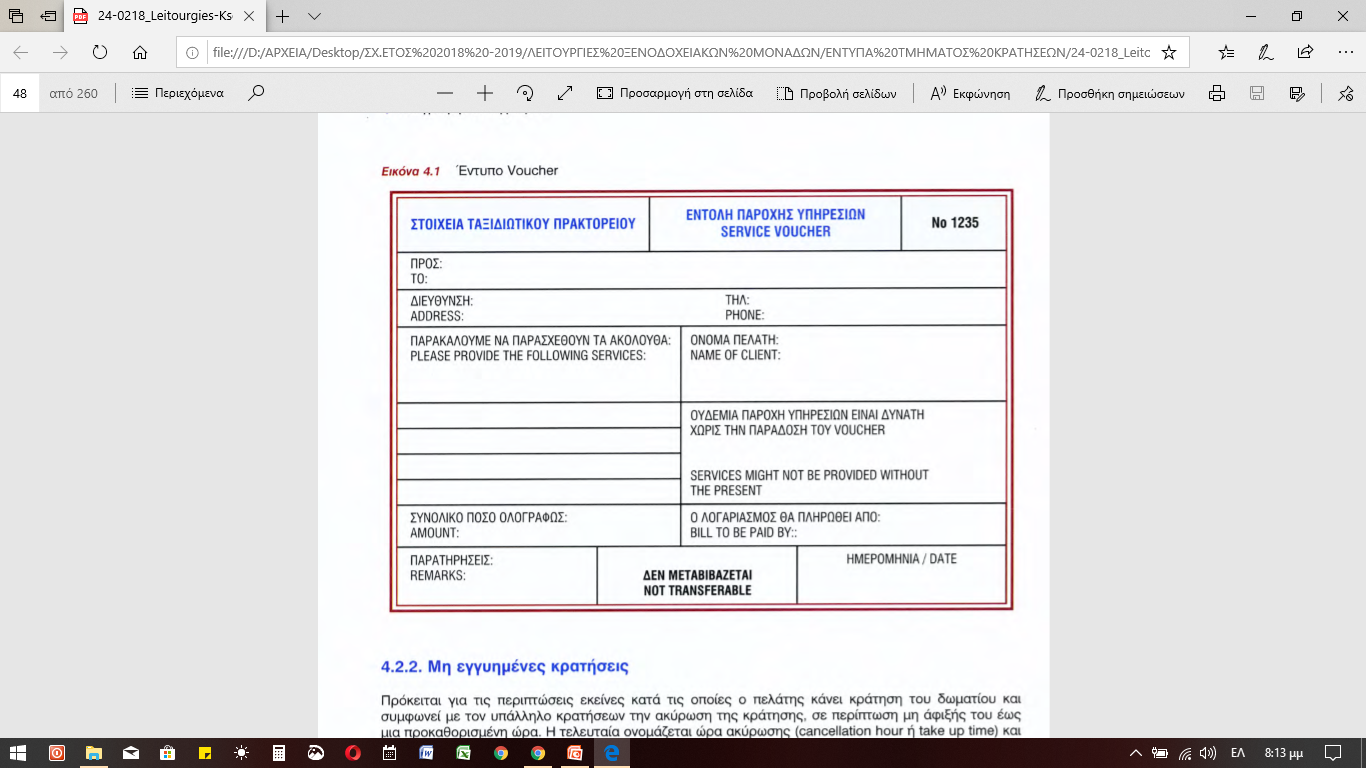 ΕΝΤΥΠΟ   Voucher
4.2.2 mh Εγγυημενεσ κρατησεισ
Πρόκειται για τις περιπτώσεις εκείνες κατά τις οποίες ο πελάτης κάνει κράτηση του δωματίου και συμφωνεί με τον υπάλληλο κρατήσεων την ακύρωση της κράτησης, σε περίπτωση μη άφιξης του έως μια προκαθορισμένη ώρα. Η τελευταία ονομάζεται ώρα ακύρωσης (cancellation hour ή take up time) και καθορίζεται συνήθως στις 6μ.μ. την ημέρα της άφιξης.
Σε περίπτωση που εμφανιστεί ο πελάτης μετά την ώρα ακύρωσης και υπάρχουν ακόμα διαθέσιμα δωμάτια, το ξενοδοχείο τον τακτοποιεί σε κάποιο από αυτά.
Η πολιτική κρατήσεων των ξενοδοχείων με υψηλή πληρότητα είναι να δέχονται ΜΟΝΟ εγγυημένες  κρατήσεις
4.3 ΚΕΝΤΡΙΚΑ ΣΥΣΤΗΜΑΤΑ ΚΡΑΤΗΣΕΩΝ (CRS)
ΚΕΝΤΡΙΚΟ ΣΥΣΤΗΜΑ ΚΡΑΤΗΣΕΩΝCentral Reservation System (CRS)
Είναι ένα μηχανογραφημένο, κεντρικό σύστημα κρατήσεων το οποίο
παρέχει πληροφορίες για τα διαθέσιμα δωμάτια διαφόρων ειδών καταλυμάτων (δηλαδή ξενοδοχειακών μονάδων, ενοικιαζόμενων δωματίων, διαμερισμάτων, bungalows κτλ). 
Συγχρόνως δε καταχωρίζει αιτήσεις για κρατήσεις
ΚΕΝΤΡΙΚΟ ΣΥΣΤΗΜΑ ΚΡΑΤΗΣΕΩΝCentral Reservation System (CRS)
Ένα τέτοιο σύστημα συγκεντρώνει πληροφορίες που αφορούν τις  προσφερόμενες κλίνες και υπηρεσίες σε οποιοδήποτε επίπεδο (τοπικό, εθνικό ή παγκόσμιο).
Μια μονάδα είναι εύκολο να συνδεθεί με ένα κεντρικό σύστημα κρατήσεων. Απαιτείται μόνο ένας ηλεκτρονικός υπολογιστής, ένα μόντεμ και το αντίστοιχο πρόγραμμα (software). Ανεξάρτητα από την ευκολία με την οποία μπορεί ένα κατάλυμα να συνδεθεί  με ένα τέτοιο σύστημα, η αποτελεσματική λειτουργία του έγκειται στη διαρκή ενημέρωση του κέντρου για τη διαθεσιμότητα των δωματίων. Σε αντίθετη περίπτωση, είναι φανερό ότι θα υπάρξουν λάθη, τα οποία θα μειώσουν την αξιοπιστία του συστήματος.
ΚΕΝΤΡΙΚΟ ΣΥΣΤΗΜΑ ΚΡΑΤΗΣΕΩΝCentral Reservation System (CRS)
Είδη κεντρικών συστημάτων κρατήσεων
Συνδεόμενα δίκτυα: είναι αυτά  που χρησιμοποιούν οι αλυσίδες ξενοδοχείων.
Μη συνδεόμενα δίκτυα: είναι αυτά που συνδέουν ανεξάρτητα ξενοδοχεία, έναντι κάποιου καθορισμένου χρηματικού ποσού (προμήθειας), κάθε φορά που θα υπάρξει νέα κράτηση.
Τα κεντρικά συστήματα κρατήσεων λειτουργούν στο εξωτερικό εδώ και αρκετά χρόνια. Σύμφωνα  με έρευνες που διεξάγονται παγκοσμίως, ένα ποσοστό μεγαλύτερο από 65% των διαφόρων καταλυμάτων ανήκει σε ένα ή περισσότερα τέτοια δίκτυα και ένα ποσοστό μεγαλύτερο του 25% των κρατήσεων γίνονται μέσω δικτύων.
4.4 ΚΡΑΤΗΣΕΙΣ ΜΕ ΣΥΝΑΨΗ ΣΥΜΒΟΛΑΙΟΥ
(ALLOTMENT)
Μεταξύ του ξενοδοχείου – και συγκεκριμένα μέσω του τμήματος κρατήσεων- και των πρακτορείων (τουριστικών γραφείων ή ταξιδιωτικών οργανισμών), συνάπτονται συμβόλαια – συμφωνητικά (Allotments) που δένουν τη συνεργασία των δύο μερών. 
Αυτού του είδους οι συμφωνίες είναι πολύ συνηθισμένες.
 Σύμφωνα μ’ αυτές , το ξενοδοχείο οφείλει να κρατά, για λογαριασμό του πρακτορείου, συγκεκριμένο αριθμό κλινών για καθορισμένη χρονική περίοδο. Κατά την περίοδο αυτή το πρακτορείο αποστέλλει διαρκώς πελάτες. Με άλλα λόγια, το πρακτορείο ενοικιάζει ένα αριθμό δωματίων και στέλνει σ’ αυτά τους πελάτες του.
Μια τέτοια συμφωνία μπορεί να περιλαμβάνει διάφορους όρους, ανάλογα με 
το είδος του ξενοδοχείου και 
τις ιδιαίτερες ανάγκες ή απαιτήσεις των πελατών του πρακτορείου
Τα συμφωνητικά αυτά πρέπει  οπωσδήποτε να περιλαμβάνουν τα εξής:
Τον τύπο των δωματίων (μονόκλινα, δίκλινα, με λουτρό κλπ)
Την ακριβή χρονική διάρκεια της μίσθωσης (δηλαδή το ακριβές χρονικό διάστημα που το ξενοδοχείο κρατά τα δωμάτια για το πρακτορείο).
Τη συμφωνηθείσα τιμή της διανυκτέρευσης (απλή, με πρωινό, με ημιδιατροφή ή πλήρη διατροφή).
Το είδος και την ποσότητα των γευμάτων (όπως υπαγορεύουν οι αγορανομικές διατάξεις).
Τον ακριβή αριθμό δωματίων που έχει συμφωνηθεί για κάθε μήνα.
Είναι δικαίωμα του ξενοδόχου να απαιτήσει έως και το 25% του συνολικού ποσού, που προκύπτει από  τη συμφωνία allotment, ως προκαταβολή. Αν όμως αθετήσει τη συμφωνία, είναι υποχρεωμένος να επιστρέψει την προκαταβολή  με  τόκο, ενώ συγχρόνως η στάση αυτή αποτελεί βαρύ παράπτωμα. Εξάλλου, είναι δυνατόν να υπάρξουν αυστηρές διοικητικές κυρώσεις εκ μέρους του Ε.Ο.Τ.
Είναι φανερό, λοιπόν, ότι ο νόμος προστατεύει τα συμφέροντα τόσο των ξενοδόχων όσο και των πρακτόρων.
4.5 κρατησεισ με χρηση ηλεκτρονικου υπολογιστη
Το τμήμα κρατήσεων, σ’ ένα μεγάλο ξενοδοχείο, είναι αυτό που έχει τη μεγαλύτερη ανάγκη  για χρήση ηλεκτρονικού υπολογιστή (Η/Υ), αφού μέσω του Η/Υ είναι δυνατή η επεξεργασία μεγάλου αριθμού στοιχείων με ακρίβεια και ταχύτητα. Τα στοιχεία αυτά αφορούν την άμεση συγκέντρωση (με μια απλή εκτύπωση ή απευθείας από την οθόνη) πληροφοριών, όπως:
Η διαθεσιμότητα των δωματίών
Η ζήτηση των κλινών
Οι ακυρώσεις ή οι no-show πελάτες (αυτοί που δεν εμφανιστηκαν)
Ο αριθμός δωματίων από συμφωνίες allotment (παρακολούθηση κατώτατου και ανώτατου ορίου δωματίων)
Πλήθος άλλων πληροφοριών
Τέλος, μία από τις πιο σημαντικές εφαρμογές των Η/Υ  στο τμήμα κρατήσεων ενός ξενοδοχείου είναι η συμμετοχή σε κεντρικά συστήματα κρατήσεων (CRS).
4.6 κρατησεισ σε αναμονη (WAITING LIST)
Σε περιόδους μεγάλης τουριστικής κίνησης και σε ξενοδοχεία με αυξημένη πληρότητα, είναι δυνατόν να μη γίνει άμεσα αποδεκτή η ζήτηση μιας κράτησης, λόγω μη διαθέσιμων δωματίων. 
Στην περίπτωση αυτή δημιουργείται λίστα αναμονής (waiting list), που χρησιμοποιείται από τον υπάλληλο κρατήσεων εφόσον υπάρξουν ακυρώσεις προηγούμενων κρατήσεων.
Η διαδικασία που ακολουθείται στις περιπτώσεις αυτές είναι οι εξής:
Ο πελάτης ενημερώνεται από τον υπεύθυνο υπάλληλο κρατήσεων ότι για το συγκεκριμένο χρονικό διάστημα δεν υπάρχουν διαθέσιμα δωμάτια.
Κρατείται το ονοματεπώνυμο και το τηλέφωνο του πελάτη.
Εάν προκύψει κάποια ακύρωση, ο πελάτης ενημερώνεται άμεσα.
4.7επιβεβαιωση κρατησησ
Ανεξάρτητα από το είδος της κράτησης ή τον τρόπο με τον οποίο έγινε αυτή, η επιβεβαίωση της γίνεται με την αποστολή μιας επιβεβαιωτικής επιστολής στον πελάτη, από την πλευρά του ξενοδοχείου. Τη θέση της επιστολής αυτής, μπορεί να λάβει ένα φαξ, ένα e-mail (ηλεκτρονικό ταχυδρομείο) ή ακόμα και ένα τηλεφώνημα.
Οι επιβεβαιωτικές επιστολές εκδίδονται την ημέρα της ζήτησης μιας κράτησης και συμβάλλουν στην αξιοπιστία του ξενοδοχείου και στη δημιουργία κλίματος εμπιστοσύνης και συνέπειας.
4.8ΔΕΛΤΙΟ ΚΡΑΤΗΣΗΣ
Ανεξάρτητα από τον τρόπο με τον οποίο έγινε μια κράτηση (τηλεφωνικά, μέσω Η/Υ, μέσω πρακτορείου κλπ), ο υπάλληλος των κρατήσεων συμπληρώνει ένα έντυπο που ονομάζεται δελτίο κράτησης.
Το δελτίο αυτό χρησιμεύει στη συμπλήρωση των υπόλοιπων εντύπων.
Το Δελτίο Κράτησης περιλαμβάνει τα εξής:
Στοιχεία πελάτη (ονοματεπώνυμο, διεύθυνση, τηλέφωνο)
Τύπο και αριθμό δωματίων
Ημερομηνία άφιξης και αναχώρησης
Συμφωνηθείσα τιμή διανυκτέρευσης (απλή, με πρωινό, ημιδιατροφή ή πλήρη διατροφή)
Παρατηρήσεις (πιθανές επιθυμίες του πελάτη)
Προκαταβολή και αποπληρωμή του συνολικού ποσού
Τρόπο με τον οποίο έγινε η κράτηση
Ημερομηνία και ώρα ζήτησης της κράτησης
Υπογραφή υπαλλήλου (ή και πελάτη όταν η κράτηση γίνεται προσωπικά)
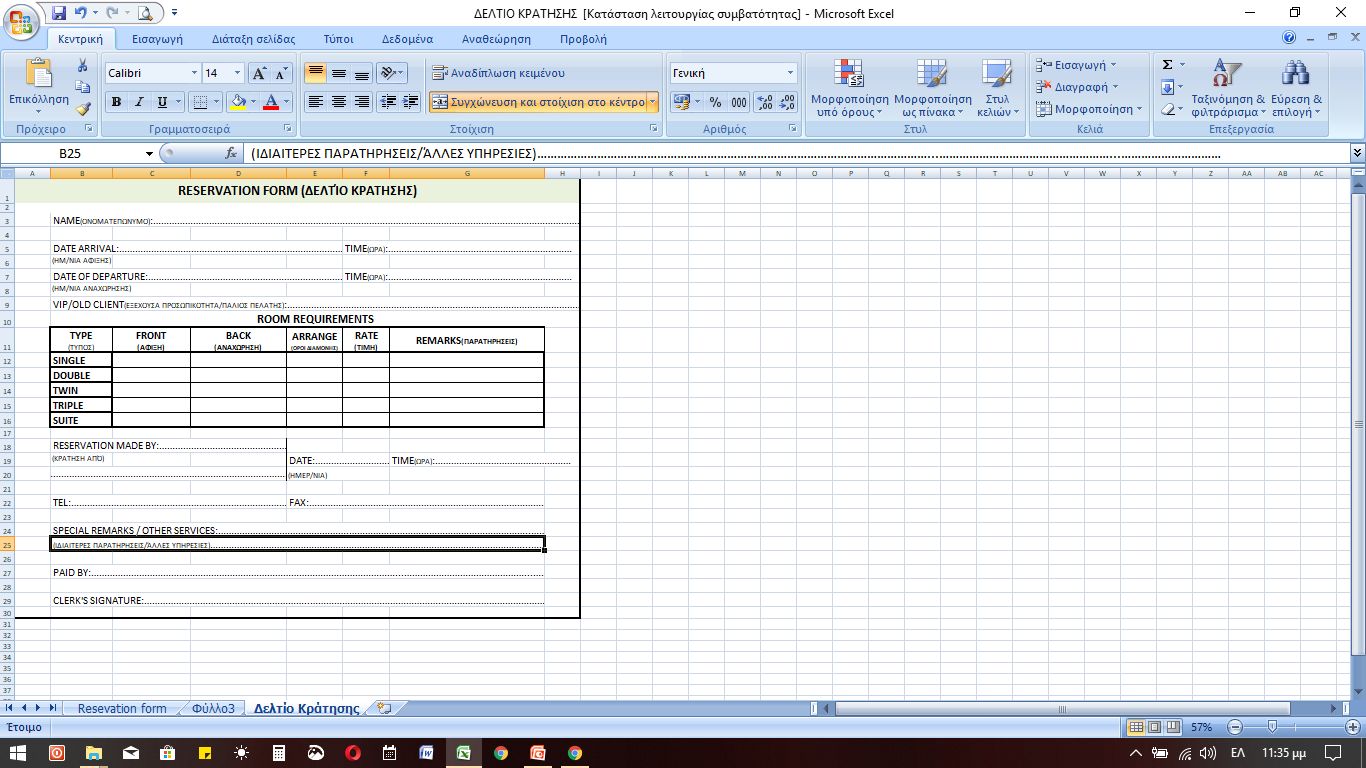 Η συμπλήρωση του δελτίου κράτησης γίνεται
Χειρόγραφα ή 
Μηχανογραφημένα
Η αρχειοθέτηση γίνεται
κατά ημερομηνία άφιξης
Όταν πρόκειται για ομάδα πελατών (group), συνήθως συμπληρώνεται ένα δελτίο κράτησης συνολικό και όχι για κάθε μέλος του χωριστά.
4.9 βιβλιο κρατησεων
Ανάλογα με τη δυναμικότητα του ξενοδοχείου, το βιβλίο κρατήσεων μπορεί να είναι μηνιαίο ή ετήσιο.
Κάθε σελίδα του αντιστοιχεί σε μία ημέρα του χρόνου.
Το βιβλίο κρατήσεων ενημερώνεται
 με τη βοήθεια των επιμέρους δελτίων κράτησης στις αντίστοιχες ημερομηνίες άφιξης των πελατών
 κάθε φορά που προκύπτουν αλλαγές ή ακυρώσεις στις ήδη καταχωρισμένες κρατήσεις.
Κάθε σελίδα του βιβλίου χωρίζεται συνήθως σε εννέα στήλες με τα εξής στοιχεία:
Πηγή της κράτησης
Ονοματεπώνυμο πελάτη
Τύπο και αριθμό δωματίου
Αριθμό ατόμων (που φιλοξενούνται στο αντίστοιχο δωμάτιο)
Όρους διαμονής (π.χ. πρωινό, ημιδιατροφή κτλ)
Συμφωνηθείσα τιμή διανυκτέρευσης
Νύχτες διαμονής (δηλαδή χρονικό διάστημα φιλιξενίας)
Ημερομηνία κράτησης
Παρατηρήσεις
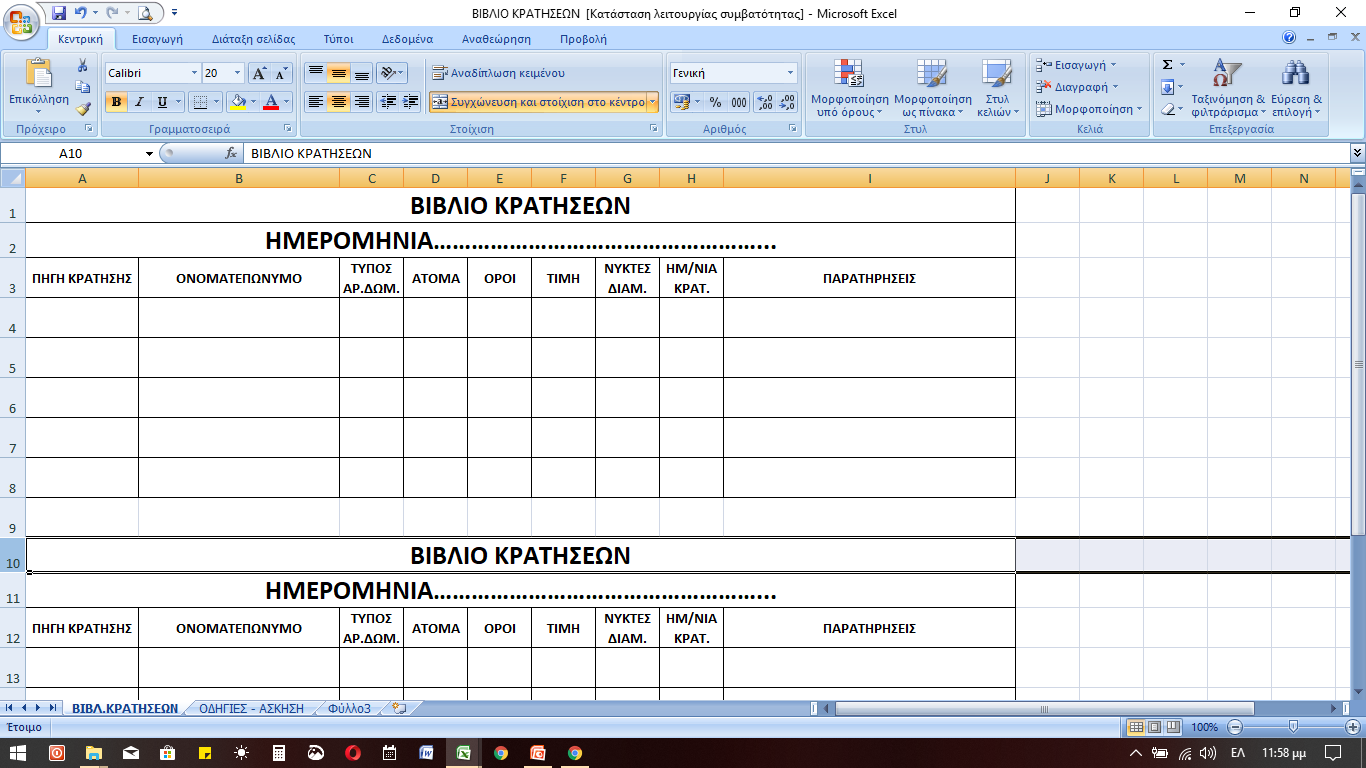 4.10Πλανα κρατησεων
ΠΛΑΝΟ ΚΡΑΤΗΣΕΩΝ
Το πλάνο κρατήσεων είναι ο απαραίτητος οδηγός της διάθεσης των δωματίων.
Ανά πάσα στιγμή, μπορεί κανείς να δει εύκολα και γρήγορα 
ποια δωμάτια είναι κατειλημμένα, 
ποια διαθέσιμα και
 για ποιο χρονικό διάστημα.
ΠΛΑΝΟ ΚΡΑΤΗΣΕΩΝ
Το πλάνο κρατήσεων χρησιμοποιείται σε συνδυασμό με το βιβλίο κρατήσεων για τους εξής κυρίως λόγους:
Επειδή το πλάνο εμφανίζει τις κρατήσεις ενός μήνα έως και ολόκληρης σεζόν, ενώ το βιβλίο εμφανίζει μια μέρα σε κάθε σελίδα.
Επειδή το πλάνο δεν προσφέρεται για αναγραφή λεπτομερειών, οι οποίες όμως αναφέρονται στο βιβλίο.
Τα κυριότερα είδη πλάνων που χρησιμοποιούνται είναι τα εξής:
Χειρόγραφο πλάνο κρατήσεων (Room Reservation Chart)
Πίνακας (Πλάνο Τοίχου)
Σύστημα Whitney (Reservation Rack)
Μηχανογραφημένα συστήματα κρατήσεων
1.Χειρόγραφο πλάνο κρατήσεων
Το πλάνο αυτό είναι έντυπο που αποτελείται από 
κάθετες στήλες –μια για κάθε ημέρα του μήνα- και
οριζόντιες γραμμές – μια για κάθε δωμάτιο με τα χαρακτηριστικά του (Χ = μονόκλινο, ΧΧ = δίκλινο κτλ). 
Έτσι, κάθε τετράγωνο που σχηματίζεται αντιστοιχεί σε
 ένα δωμάτιο και 
μια  ημερομηνία.
1.Χειρόγραφο πλάνο κρατήσεων
Η καταχώρηση μιας κράτησης  σημειώνεται με μια οριζόντια γραμμή που 
ξεκινά από το τετράγωνο εκείνο που αντιστοιχεί στο συγκεκριμένο δωμάτιο και στη δεδομένη ημερομηνία άφιξης. 
συνεχίζεται καλύπτοντας τα τετράγωνα των διανυκτερεύσεων και 
σταματά στο τετράγωνο που αντιστοιχεί στην ημερομηνία αναχώρησης. 
Στο επάνω μέρος της γραμμής αναγράφεται το επίθετο του πελάτη και ο αριθμός των ατόμων που θα φιλοξενηθούν.
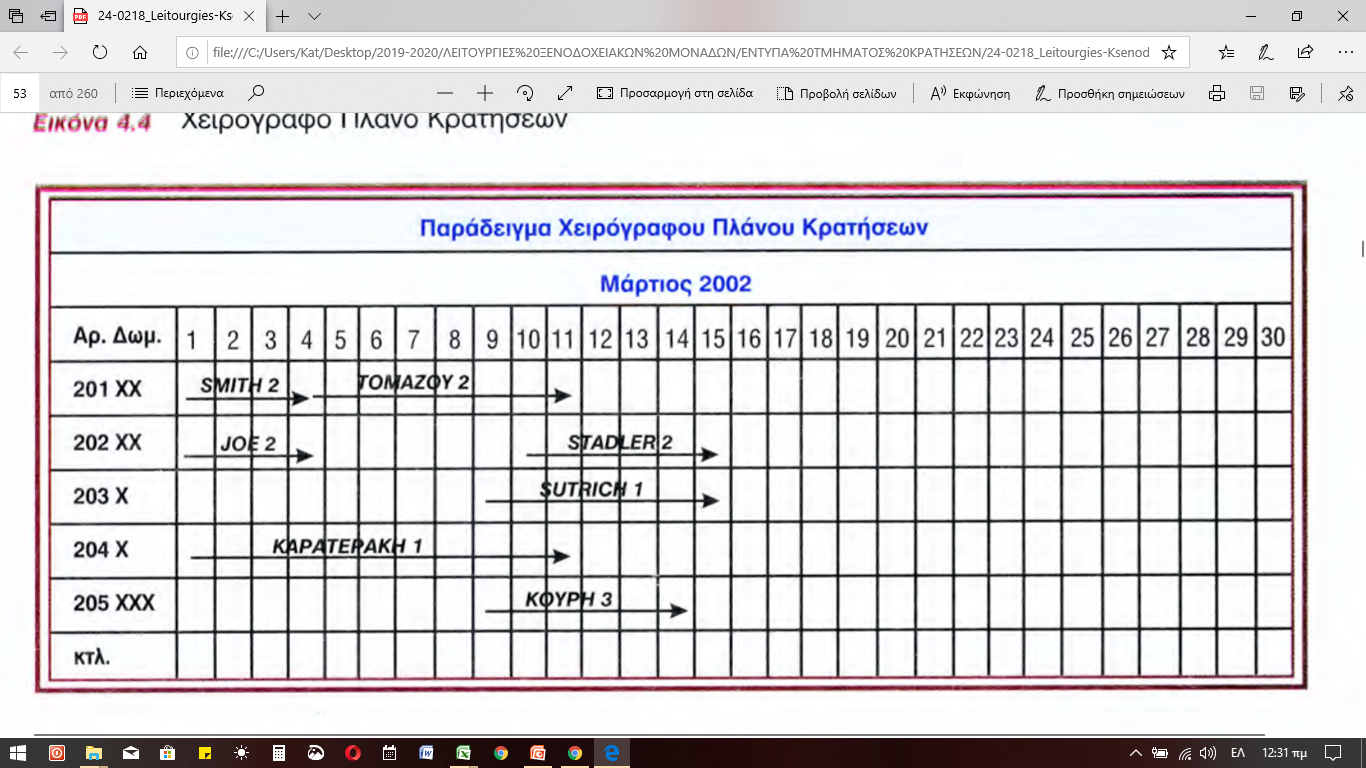 1.Χειρόγραφο πλάνο κρατήσεων
Πρέπει πάντα να χρησιμοποιείται μολύβι, έτσι ώστε να γίνονται εύκολα και καθαρά  οι διορθώσεις σε περίπτωση αλλαγής ή ακύρωσης. Στυλό μπορεί να χρησιμοποιηθεί  μετά την αναχώρηση του πελάτη ώστε να τηρείται  ένα μόνιμο αρχείο για το πότε νοικιάστηκαν τα δωμάτια και από ποιον.
Η καταχώριση μιας κράτησης στο πλάνο πρέπει να γίνεται προσεκτικά, για να αποφεύγονται λάθη που μπορεί να εκθέσουν ανεπανόρθωτα την αξιοπιστία του ξενοδοχείου.
2. Πίνακας (Πλάνο Τοίχου)
Ένα άλλο είδος πλάνου κρατήσεων είναι ο πίνακας τοίχου, ο οποίος ονομάζεται και πίνακας πυκνότητας κρατήσεων. Σχεδιασμένος ακριβώς όπως και το χειρόγραφο πλάνο, μπορεί να είναι μαγνητικός ή πλαστικός. 
Στην περίπτωση του μαγνητικού πίνακα, η σημείωση των κρατήσεων γίνεται με μαγνητικές πλάκες, ενώ στην περίπτωση του πλαστικού πίνακα, με αυτοκόλλητες ταινίες. Το πλεονέκτημα του πίνακα τοίχου, ο οποίος επινοήθηκε από τον Dallet Jones, είναι ότι γίνονται πιο εύκολα οι τυχόν διορθώσεις.
3.Σύστημα Whitney (Reservation Rack)
Πρόκειται για μια κατασκευή από μεταλλικούς πίνακες, τις λεγόμενες στήλες. 
Αυτές περιέχουν κινητές θήκες, καθεμιά από τις οποίες δέχεται ένα μακρόστενο χαρτί (slip). Στο χαρτί αυτό αναγράφονται όλα τα στοιχεία που περιέχει το βιβλίο κρατήσεων. 
Το σύστημα Whitney αντικαθιστά τόσο το πλάνο όσο και το βιβλίο κρατήσεων, είναι δε τοποθετημένο στον τοίχο του γραφείου του τμήματος κρατήσεων.
4.Μηχανογραφημένα Συστήματα Κρατήσεων
Σήμερα η χρήση Η/Υ έχει υποκαταστήσει, σε μεγάλο βαθμό, τους προηγούμενους τρόπους με τους οποίους τα ξενοδοχεία παρακολουθούσαν τις κρατήσεις τους.
 Ο Η/Υ είναι ένα χρήσιμο εργαλείο, το οποίο δίνει πληροφορίες 
με ταχύτητα, 
χωρίς λάθη και 
μπορεί να προσαρμοστεί στις ιδιαίτερες ανάγκες ενός καταλύματος με τη χρήση ειδικών προγραμμάτων.
4.11 συνεργασια τμηματοσ κρατησεων και υποδοχησ
Το τμήμα κρατήσεων έχει άμεση συνεργασία με το τμήμα υποδοχής.
Το τμήμα κρατήσεων έχει την υποχρέωση  να ενημερώνει την Υποδοχή καθημερινά με τη λίστα των αναμενόμενων αφίξεων. Πρόκειται για μια κατάσταση πελατών, οι οποίοι θα αφιχθούν την επόμενη μέρα.
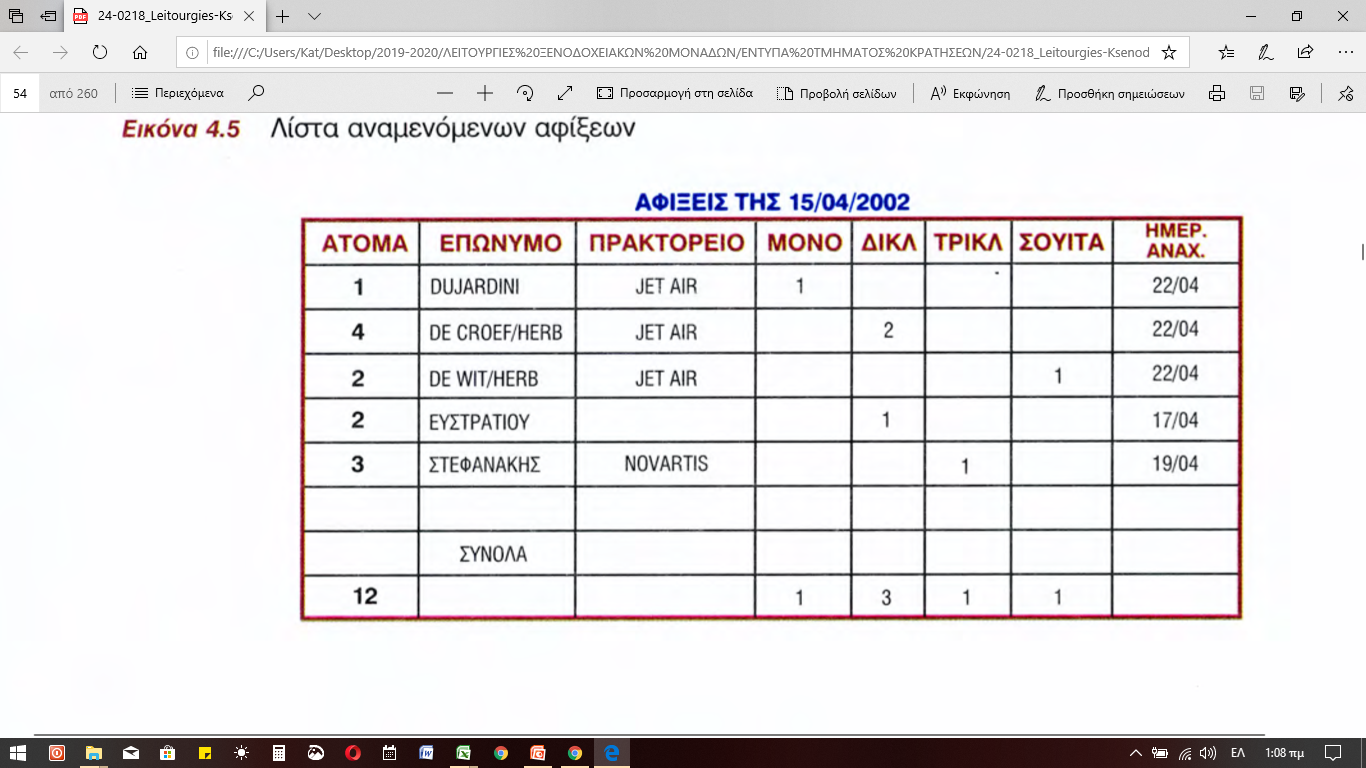 Όσο πιο αποτελεσματική είναι η συνεργασία των δύο τμημάτων, τόσο πιο απρόσκοπτη θα είναι η εξυπηρέτηση των πελατών